ЧЕМ ЗАНЯТЬ ДЕТЕЙ ДОМА ВОВРЕМЯСАМОИЗОЛЯЦИИ / КАРАНТИНА, КРОМЕ МУЛЬТИКОВ?Только без паники! При коронавирусе карантин заметно пошатнул эмоциональное состояние, но впадать в угнетенное настроение – последнее дело. И тем более нельзя, чтобы в этот период ребенок, находясь с семьей, чувствовал себя без внимания, изолированным от общества. Мы привыкли во всем искать положительную сторону.  Мы предлагаем занятия  для ребенка на период вынужденного сидения дома. Обещаем, никто не останется равнодушным.И так начинаем тема: «Животные фермы»
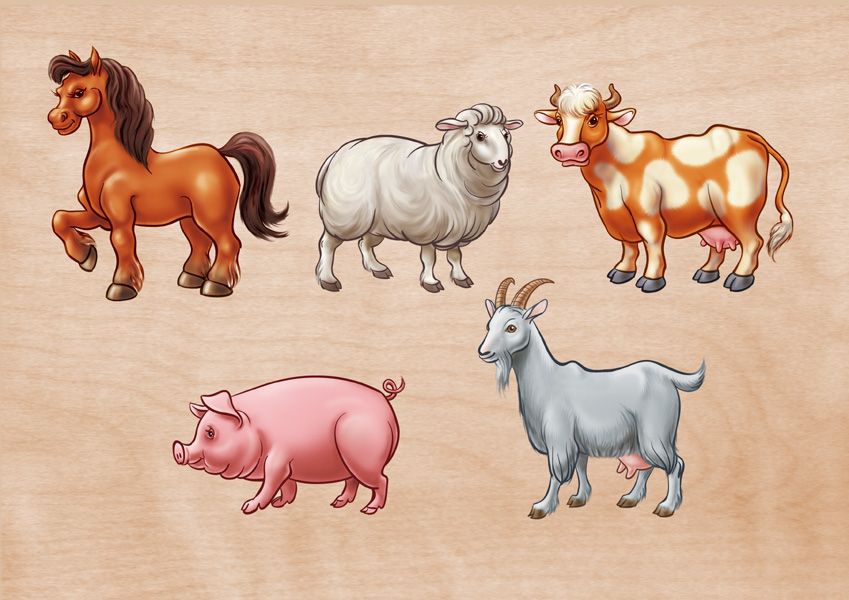 Познавательное развитиеРассматривание фигурок домашних животных.Д/ игра  «Чудесный мешочек» (определение животного на ощупь)               «Чего не стало» (игра на развитие внимания и памяти)              «Кто как кричит?» (игра на звукоподражание)              « Кто что ест?»              « Где, чья мама?»Разрезные картинки. Кубики (домашние животные). Вкладыши.                                        Речевое развитиеРассказать детям о повадках животных фермы.Рассматривание иллюстраций  с изображением домашних животных и их детёнышей.Чтение: Е. Чарушин «Корова»              С.Я Маршак «Кошкин дом»                   А. Барто «Козлёнок»                Р.Н.С. «Зимовье зверей»                                     Художественно – эстетическое развитиеЛепка: «Кудряшки у барашка» (дети отрывают кусочки белого пластилина и прилепляют его на изображение барашка. Учить надавливать указательным пальцем на пластилиновый шарик прикрепляя его к основе).             «Травка для коровушки» (дети выполняют прямые движения ладонями. Закреплять умения раскатывать «палочки» между ладонями, обращая внимание детей на то, что нужно получить тоненькую «травинку») В процессе лепки оказывать помощь , если ребёнок испытывает затруднения
Рисование: «Раскрасим коню хвост» (Ребёнок  закрашивает хвост лошадке. В процессе рисования показывать ребёнку приемы раскрашивания рисунка, объяснять, что нельзя выходить за контур, контролировать правильность держания кисти в руках.) Конструирование:Домики для животных (крупный и мелкий конструктор, крупный и мелкий строитель)Заборчик из прищепок
Физическое  развитие Пальчиковая гимнастика -Довольна корова своими телятами,Овечка довольна своими ягнятами,  Кем же довольна свинья? Поросятами,Довольна коза своими козлятами,А я довольна своими ребятами!(дети поочерёдно загибают пальцы рук) -Домашние животные Раз, два, три, четыре, пять,Как животных нам назвать? (поочередно загибаем пальчики на левой руке)Самых близких, самых верных —Каждый знает их, наверно (хлопаем в ладоши).Лошадь, корова, собака и кошка (указательным пальцем левой руки загибаем пальцы на правой руке).Как назовем их?Подумай немножко (разводим руки в стороны, как бы спрашивая у окружающих).В доме с хозяином дружно живут (изображаем руками крышу дома над головой),Значит, домашними все их зовут.
- ЛошадкаПо дороге белой гладкой (все пальчики скачут по столу)Скачут пальцы как лошадкиЦок-цок, цок-цок,Скачет резвый табунок!
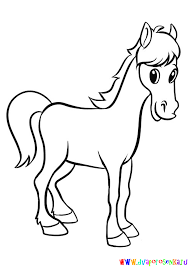 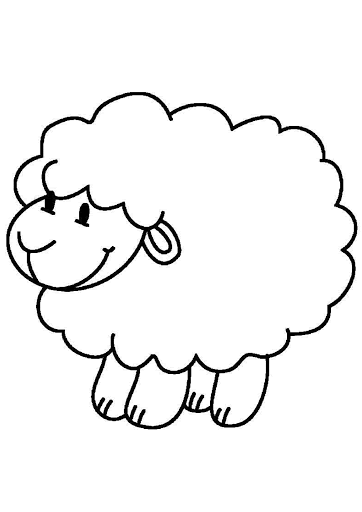 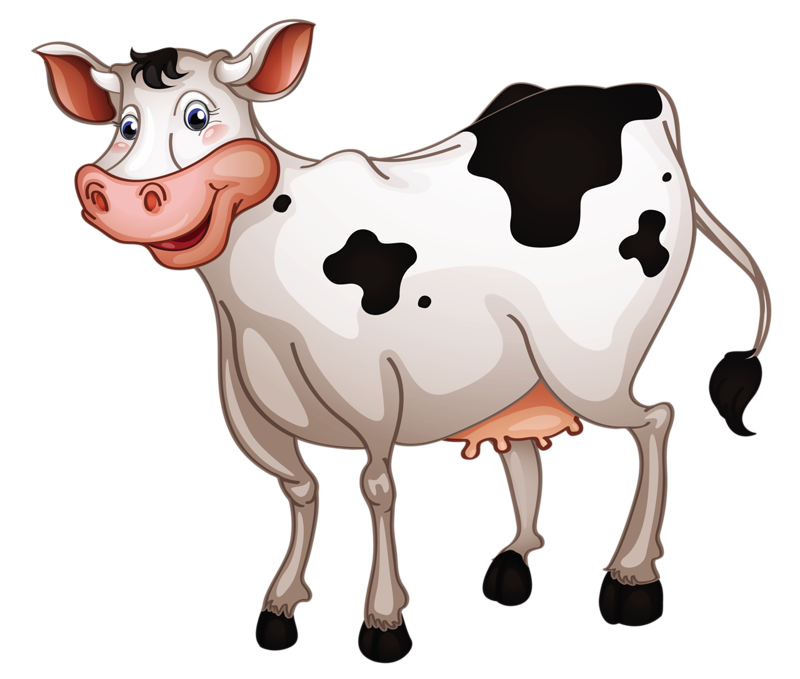